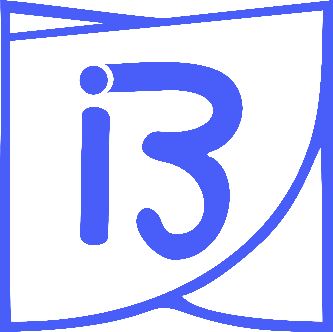 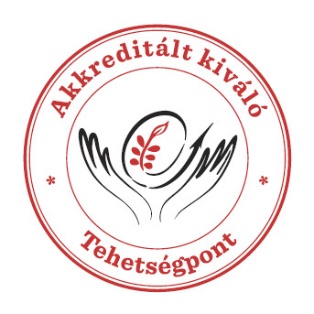 „Hagyomány és megújulás ”
Kedves Szülők! 


Bemutatónkban szeretnénk tájékoztatást adni Önöknek
 intézményünkről, felvázolni azokat az értékeket, sajátosságokat
amelyek miatt úgy érezzük, 
hogy szeptemberben az iskolai élet megkezdését követően
Gyermekük a „BOLYAI-t” néhány hét elteltével 
második otthonának érezheti.
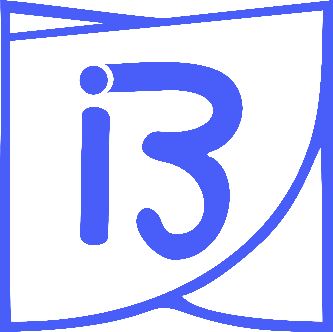 Hagyomány és megújulás
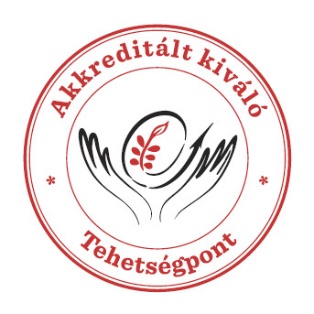 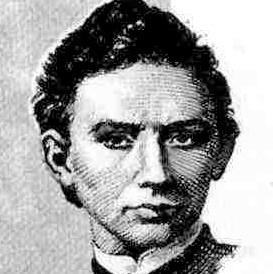 Fontos célkitűzéseink:
 Magas színvonalú nevelés és oktatás biztosítása évfolyamainkon
 Gyermekközpontú nevelési módszerek alkalmazása a mindennapi munkában
 A tan- és ismeretanyag többoldalú, élményszerű megközelítése, elsajátítása
 A tanulási folyamatban az egyéni képességek, a fejlődési ütem figyelembe vétele
 Tehetségek kibontakoztatása, a tanulásban akadályozottak felzárkóztatása
 Tanítványaink testi épségének, egészségének megőrzése
 Környezet- és egészségvédelem tudatosítása az életkornak megfelelő módon
 Konstruktív konfliktuskezelésre való törekvés az iskolai közösségben
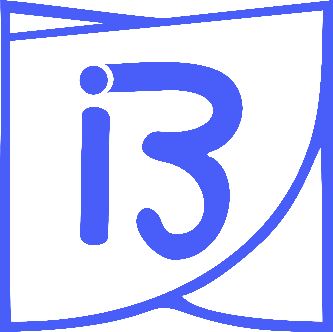 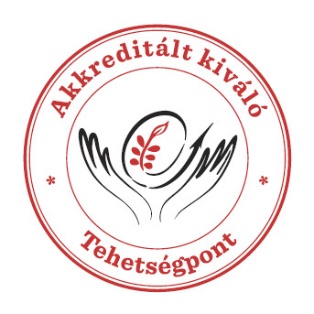 Hagyomány és megújulás
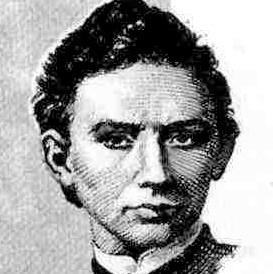 Általános bemutatkozás:
Az 1 - 5. évfolyamos és 6.A - s diákok a Szt. István király út 6.sz., a 6.BC és 7 - 8. osztályosok a Régi Vámház tér 6.sz. alatti épületegyüttesben tanulnak.
A nevelő-oktató munka folyamata jelenleg valamennyi évfolyamon három osztályban (A, B, C) valósul meg.
26 fős alsós tantestületünk segítői az iskolai feladatok ellátásában: pedagógiai asszisztensek, fejlesztőpedagógus, gyógypedagógus, logopédus szakember.
Tantermeink korszerűek, világosak, barátságos, vidám dekorációval díszítettek, projektorral, számítógéppel ellátottak.
Műfüves szabadidőudvar, tágas játszótér, sportpálya biztosítja tanítványaink számára a mindennapos testnevelést, a rendszeres testmozgást a friss levegőn.
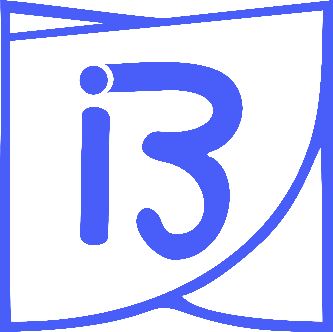 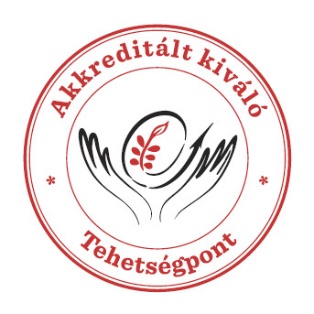 Hagyomány és megújulás
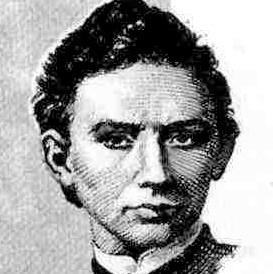 Helyi sajátosságaink:
A magyar nyelv és irodalom, valamint a matematika tantárgyak óraszámai                                           	Helyi Tantervünkben plusz egy-egy órát kapnak a szabad órakeretből.
Idegen nyelvet (angol vagy német) az 1. osztályban heti egy, 
     a 2 - 3. osztályokban heti két órában tanulhatnak tanítványaink, 
     melyet szövegesen értékelünk.
A heti öt testnevelés óra mellett kipróbálhatók az alábbi sportágak:
     - Kölyökatlétika
  - Külsős szervezésben Okay Dance, gyermekjóga, gyermek-zumba,  küzdősportok, 
  - sakk-foglalkozások várják az érdeklődő kisdiákokat.
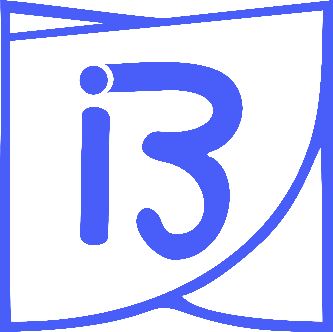 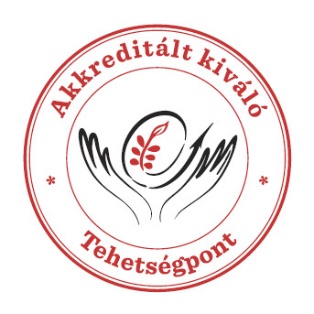 Hagyomány és megújulás
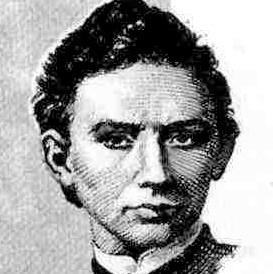 Tanórán kívüli lehetőségek:
Tehetségműhelyek (nyelvi, képzőművészeti, zenei) foglalkozásaiba való bekapcsolódás az alsó tagozaton: Spiel mit!, Szivárvány és Zenemanók Tehetségműhelyek
Matematikai képességek kiscsoportos fejlesztése:                                                         a  2. évfolyamtól  induló „MatLog” szakkör heti foglalkozásain
Művészeti képességek kibontakoztatása:                                                        évfolyamonként - rajz szakkör keretein belül 
Sportfoglalkozások:                                                                                                             ld.: előző diakép
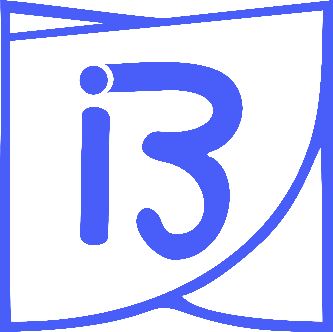 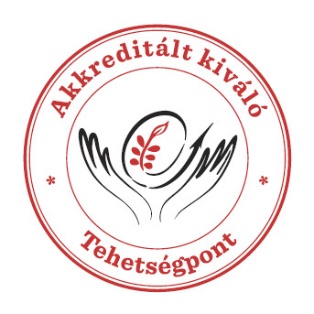 Hagyomány és megújulás
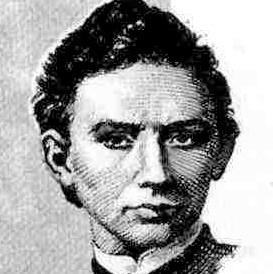 Tanulmányi versenyek, melyeknek diákjaink aktív, sikeres résztvevői:
   (városi, területi, megyei szinten)
 Matematika versenyek 
 Komplex képzőművészeti- és rajzversenyek
 Népdaléneklési verseny
 Vers-, prózamondó-, meseíró versenyek
 Sport-, atlétika- és ügyességi versenyek
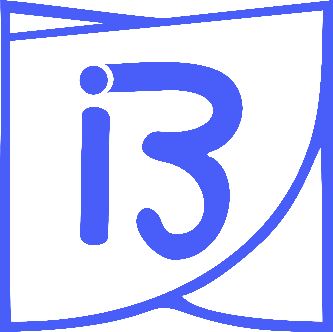 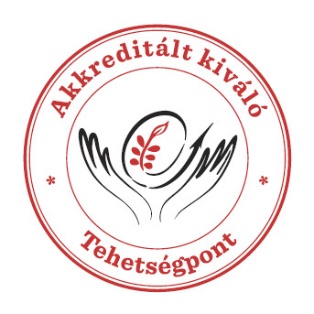 Hagyomány és megújulás
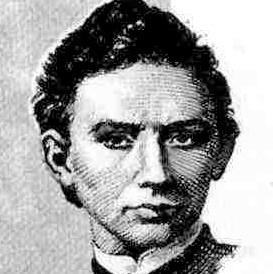 Közösségi rendezvényeink:
Szeptemberi sportnap, Őszköszöntő délután és őszi vásár
Adventi hangverseny, karácsonyi vásár
Farsangi bál
Iskolába hívogató – Ovisuli 2025. március 5. és 12. 
    16:15 órától gyülekező a kis Bolyai panelépületében, kezdés 16:30 órakor
Húsvéti szöszmötölő, Föld napi programok
Bemutatkozunk - bolyais gálaműsor és rajzkiállítás
Gyereknap, kirándulások, erdei iskolák
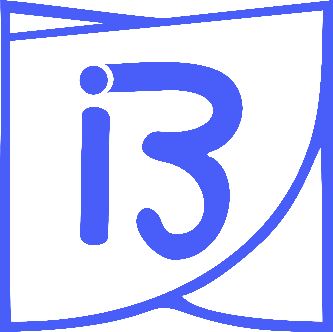 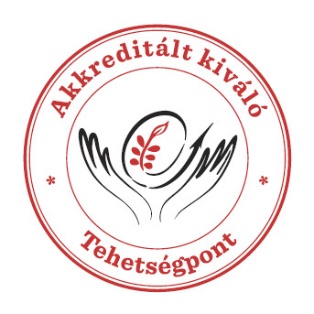 Hagyomány és megújulás
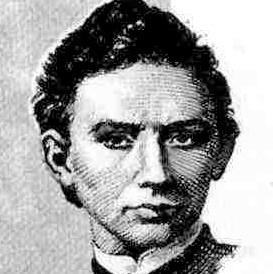 Nevelő-oktatómunkánk segítői:
Ingyenes tankönyv és ajándék füzetcsomag 
     (utóbbi az Önkormányzat felajánlása)
Logika-Ügyesség-Képesség oktatójátékok tanórai használata matematikai, szövegértési és logikai képességek fejlesztésére
Partner Iskola Program intézményeként az ismeretek elmélyítése céljából PIP-es kiadványok feldolgozása tanórákon, délutáni foglalkozások keretében
Boldog Iskola címmel rendelkező iskola lévén a gyermekek érzelmi nevelését segítő oktatóanyagok bemutatása, alkalmazása tanítási órákon
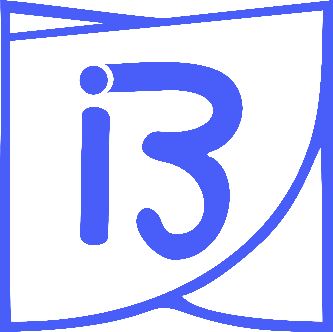 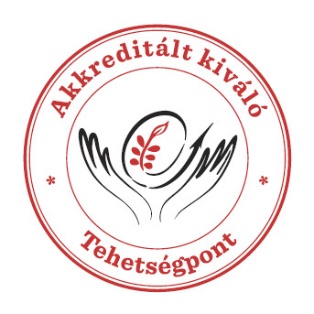 Hagyomány és megújulás
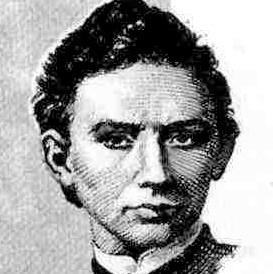 Elérhetőségeink:

 Központi telefonszámunk: +36-96/206-541
 E-mail címünk: titkarsag@bolyaialtisk.hu
 Honlapunk a világhálón: bolyaialtisk.hu
A FB - on is megtalálhatóak vagyunk
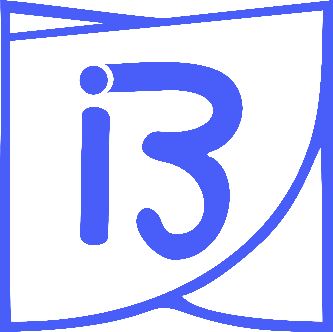 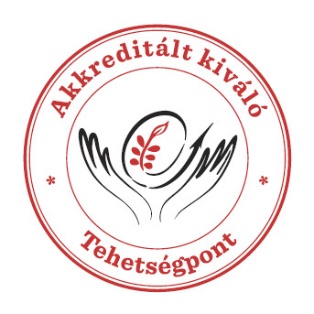 Hagyomány és megújulás
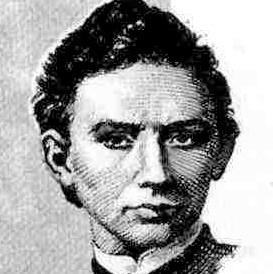 Beiratkozás időpontja:
2025. április 10 - 11.

Kedves Szülők, Érdeklődők!

2025. március végén az első osztályos beiratkozással kapcsolatos aktuális, hivatalos tudnivalókat, a bekérendő/ feltöltendő nyilatkozatokat, segédanyagokat közzétesszük.
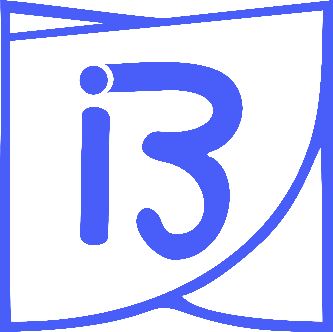 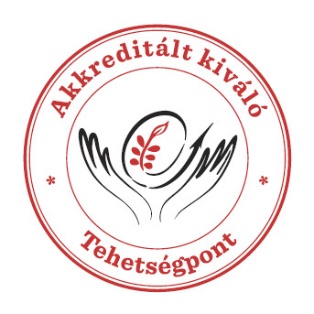 Hagyomány és megújulás
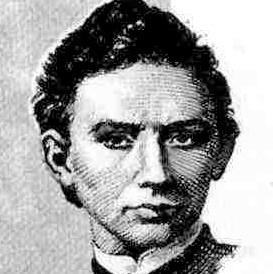 Köszönjük megtisztelő figyelmüket!
A mielőbbi viszontlátásra!
Üdvözlettel:
Győri SZC Bolyai János Általános Iskola Tantestülete
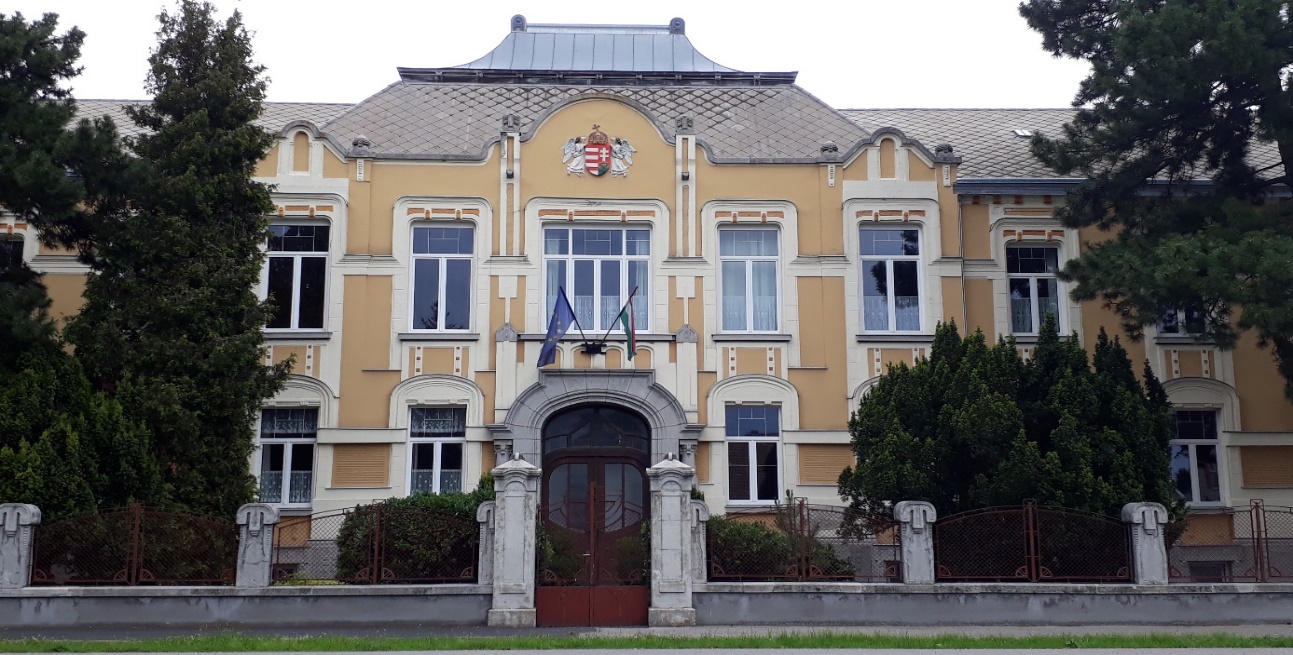